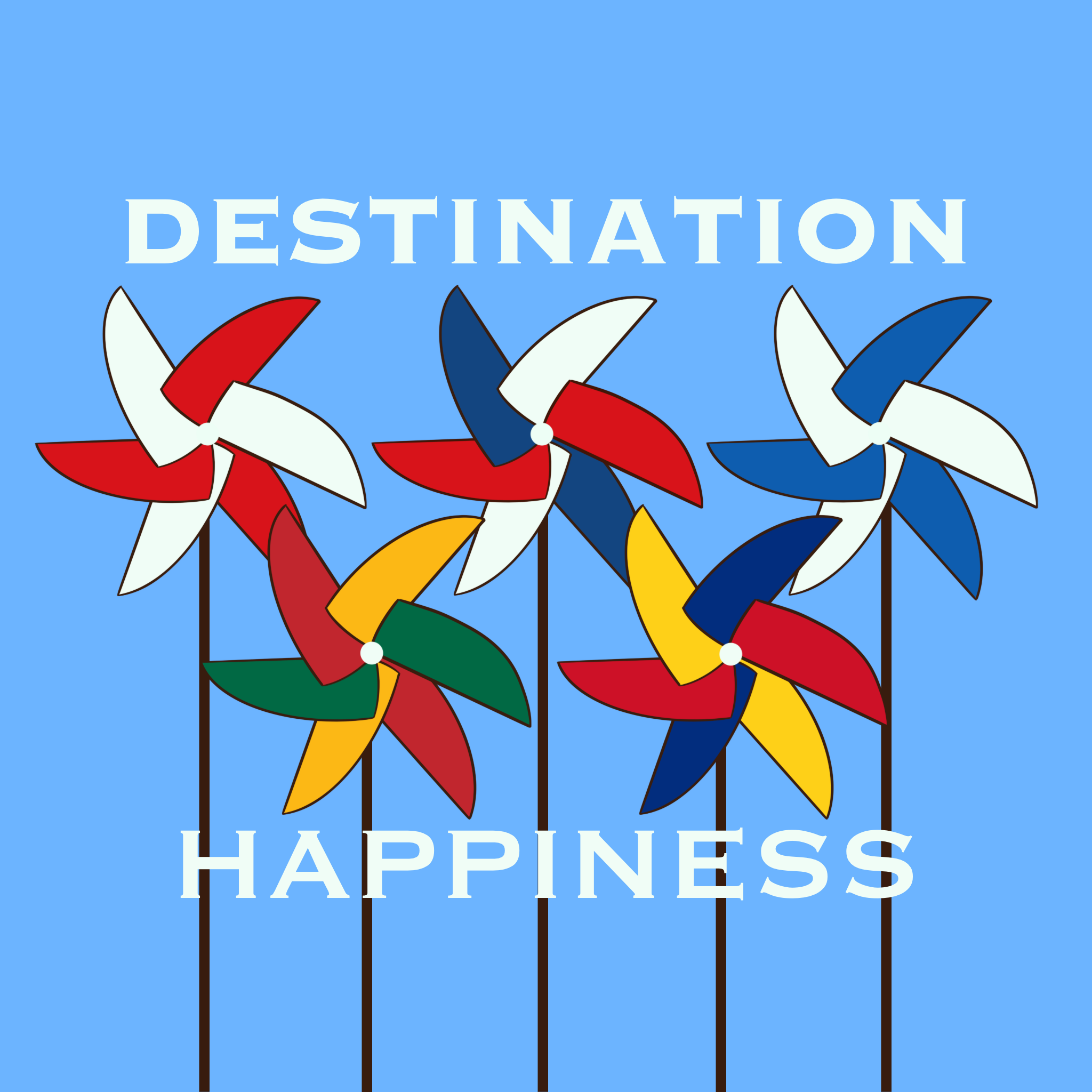 Route? Via a Movie
Invitation by Teacher Iulia Perju
12th October 2021
Food for Thought… and Talking
Do you think happiness is just an accidental state of mind or it needs effort to  be achieved?
     Can you say that you have found new ways to be happy since you were young?



Let's discuss it together!
Let’s work on groups! Pick your partners and pick a name!
BLISS                                                           CHEER 
                                             JOLLITY
                                                                           EXHILARATION
   DELIGHT                                    MERRY
                             GLEE
                                                                            FELICITY
   HURRAY                                  EUPHORIA                                    JOY
Rate the degree of Importance for Happiness! From 10 to 1. Use them all… and even more!
You may use the same number of point for more than one item, of course. 

HUMOUR                THE OTHERS’ UNDERSTANDING                HAPPY MEMORIES 
         FRIENDS                PATIENCE             SKILLS                 A JOB                    EMPATHY
    COURAGE             COMMUNICATION SKILLS                     FAMILY       HOBBIES 
       IMAGINATION              STATUS                   HONESTY                              OPTIMISM
    SUPPORT             SELF CONFIDENCE             LIFE EXPERIENCE          PERSEVERANCE
APPRECIATION                SPONTANEITY                 FEAR OF THE OTHERS JUDGEMENT
                              KNOWLEDGE                      INTERLOCUTORS

10 minutes, this activity and the one on the next slide!
What’s in a Name/Title?
“THE SECRET LIFE OF WALTER MITTY”

What do you expect?                                            Think of the characters, plot, messages…
How do you think the movie Ends?
-
-
-
-
-


10 minutes, this activity and the one on the next slide!
What do You think?
Is Happiness different for each of us?
You’d rather be Joyful and Having fun every day instead of feeling Happy only once in a while?
Happiness --should be cultivated
                      --can be learned
                      --needs to be received from somebody else
                      --must be shared with someone else
Do you agree?
“Everybody is ordinary 
until they realize they are extraordinary”


Let's discuss it together!
Do people seek Art for feeling Happy?.... What about the Movies?
Maybe:
Escape
Learn
Feel
……
…………..
……………………?

10 minutes, this activity and the one on the next slide!
Do you remember ? …. 3 scenes
Make a list of 3 scenes that you liked best in the first part of the movie
Which of your expectations HAVE BEEN:
FULFILLED                             DIFFERENT
    -
    -
    -


Let's discuss it together!
Can you answer?
What was the connection(s( between the two men: Walter and Sean?........ Do you think both men were aware of it/ them?

Did you have trouble discerning between Walter’s reality and his “zoning out”?    Why/why not?     What about Walter?

Do you think Walter would have felt the end of the movie in the same way  if he hadn’t experienced the previous adventures?

Do you know any “GHOST CATS”?

Let's discuss it together!
Remember your ratings? What about Water?
Divide into 3 columns which of the necessary “items” for being happy, the main character, Walter Mitty:

HAD                                 LACKED                        DISCOVERED




10 minutes, this activity and the ones on the next 2 slides!
The intended Message(s) of the movie ?
-  Nowadays “worth” is only financial
Life has a way to guide each of us to the fulfilment 
Be yourself and everything will work out
People are the same everywhere
“Beautiful things don’t ask for attention”
“Look inside!”
Pay attention to your words
Seize the moment
- …………………………………………..
Recommendations of movies for “feeling Happy” while and after?
-
-
-
-
-
--
-
Be Happy and Bring Happiness!
Through Art,
Through Experiences,
Through Feelings and Emotions,
Through Knowledge and Good Thoughts,
Through Yourself!

…… Tomorrow, a new experience 